Millennium High SchoolAgenda Calendar
9/28/16
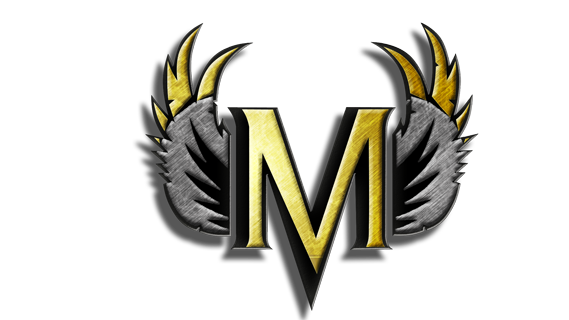 “Keep grinding. Someone you don’t even know is rooting for you, while someone you know isn’t.” 
— Anonymous
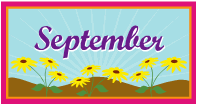